Surgery
Asst. prof. wipakon sonsnam​
presentation title
2
wound
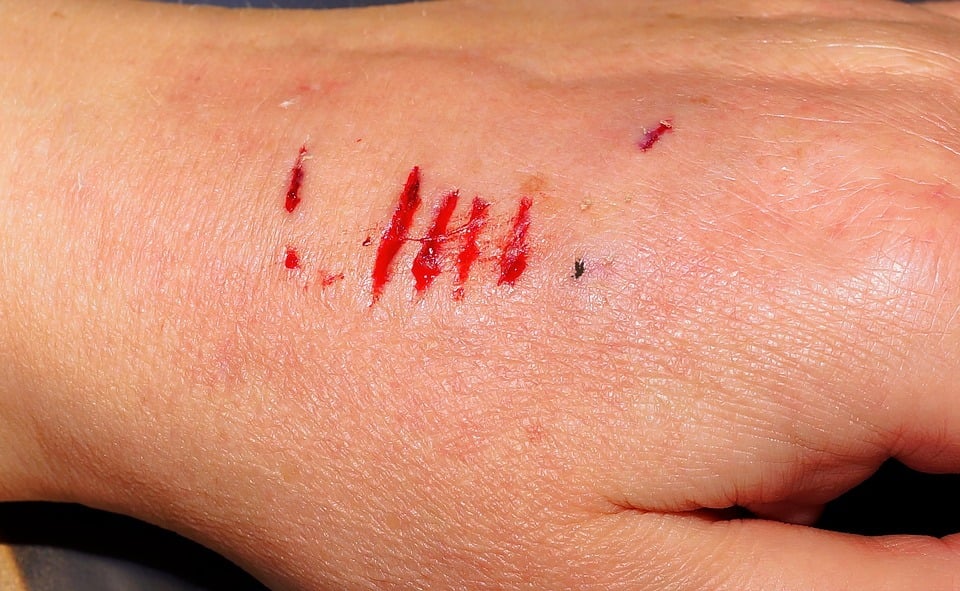 presentation title
What is a wound
Types of wound
Asessment
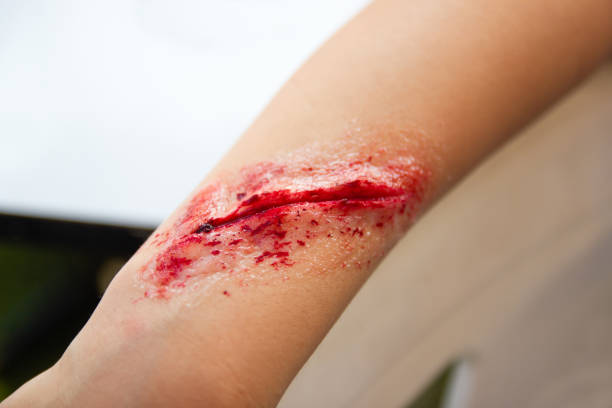 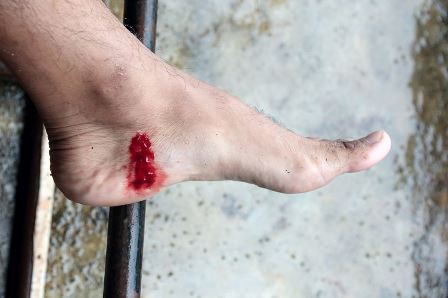 3
what is a wound
presentation title
A wound is any type of damage or breakage on the surface of the skin. The wounds can be due to accidents like burns, paper cuts, skin tears or surgical, any underlying disease, or some other skin conditions that may develop in the wound, for example, eczema or psoriasis.
4
Type of wounds
Open or Closed
presentation title
Wounds can be open or closed. Open wounds are the wounds with exposed underlying tissue/ organs and open to the outside environment, for example, penetrating wounds. On the other hand, closed wounds are the wounds that occur without any exposure to the underlying tissue and organs.
6
Acute or Chronic
presentation title
A wound can be classified as acute or chronic depending on the healing time. Acute wounds are those that heal without any complications in a predicted amount of time. While chronic wounds, on the other hand, are those that take a relatively long time to heal with some complications.
7
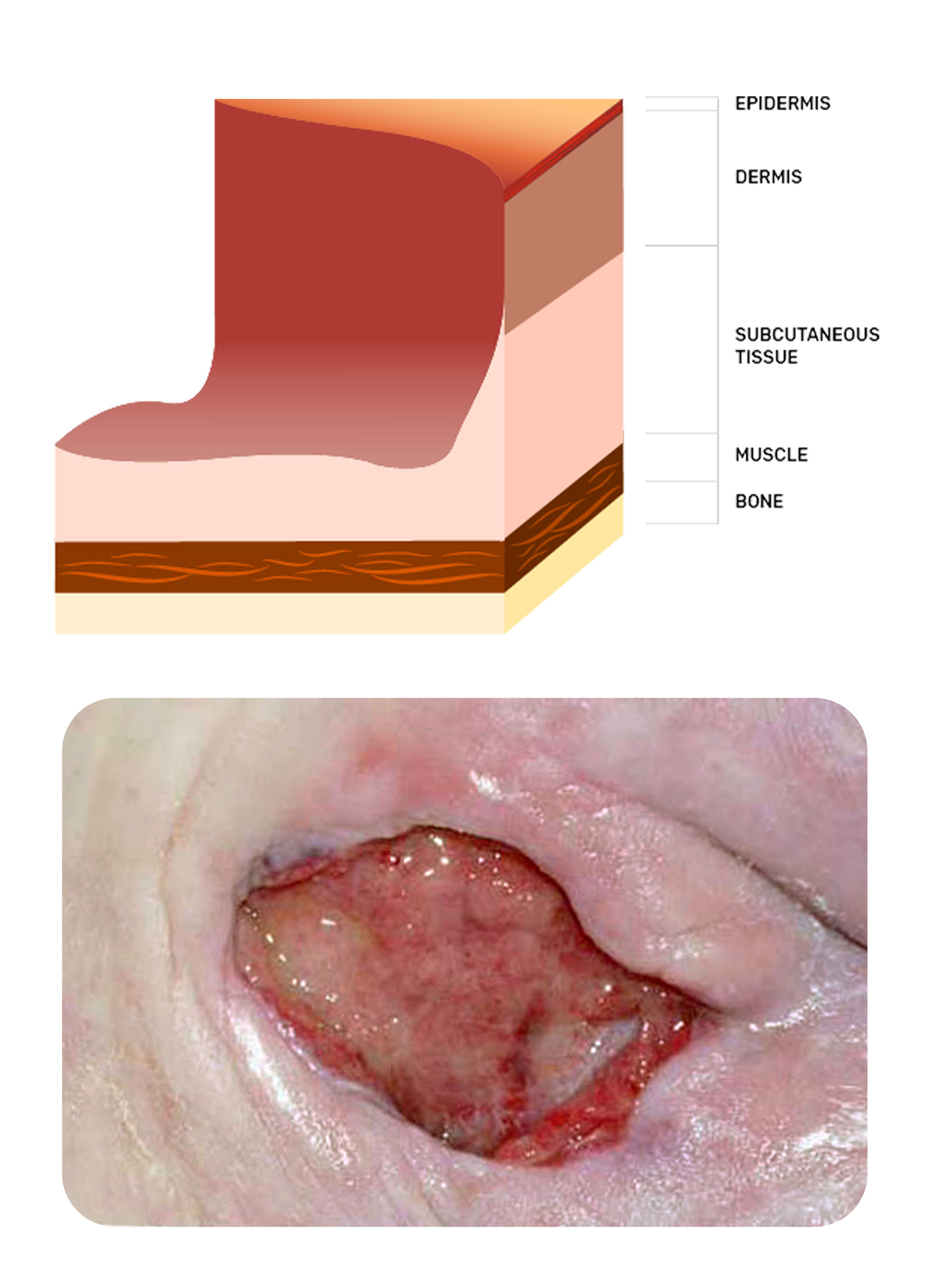 presentation title
Types of Chronic Wounds 1. Pressure Injuries2. Diabetic Ulcers
8
Clean or Contaminated
presentation title
Wounds can also be classified on the basis if they are clean or contaminated. Clean wounds are those that do not have any foreign material or debris inside whereas contaminated wounds or infected wounds are those that might have some dirt, bacteria, or other foreign markets. Pressure wounds can be used as an example of an open or closed wound depending on its current stage.
9
Internal or External
presentation title
Wounds can also be internal or external. Internal wounds can be due to impaired circulation, nervous system functions, neuropathy or medical illness, or decreased supply of blood, oxygen, or other nutrients while the external wounds can be due to an outside force or trauma caused by penetrating objects or non-penetrating trauma.
10
Non-penetrating Wounds
presentation title
aBRASIONS
Lacerations
BRUISES
CONCUSSIONS
11
Penetrating Wounds
presentation title
Stab wounds
Cuts
Surgical wounds etc
12
ASSESSMENT WOUND
presentation title
13
Full-Thickness
presentation title
14
presentation title
5 STEP OFWOND ASSESSMENT
15
presentation title
Best practice in wound assessment
16
Burn assessment
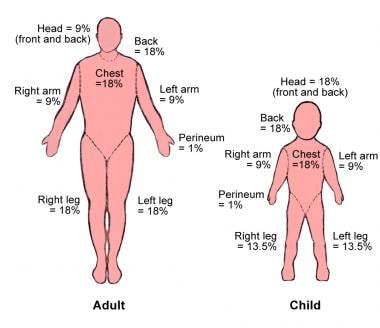 presentation title
17
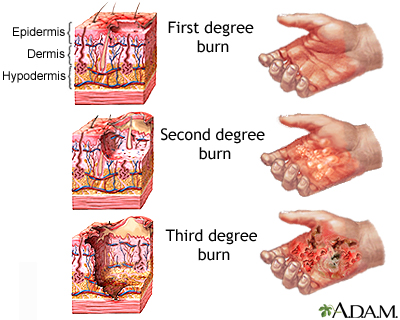 presentation title
Degree burn
18
BLADES & HANDLE
presentation title
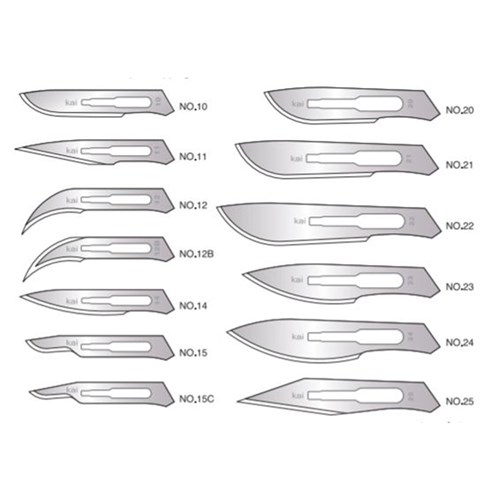 19
presentation title
20
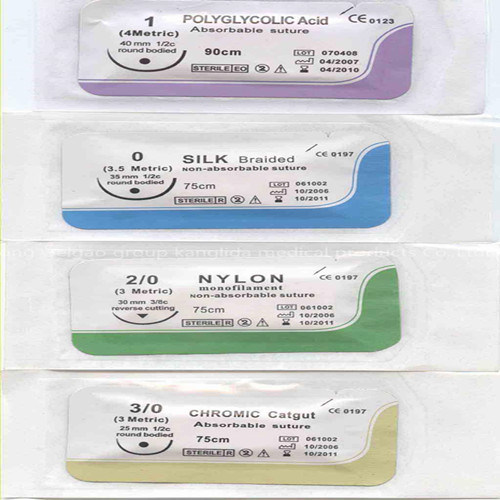 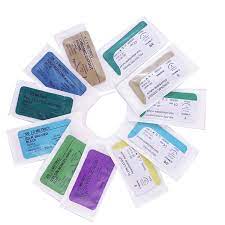 presentation title
21
TYPES OF SUTURES
presentation title
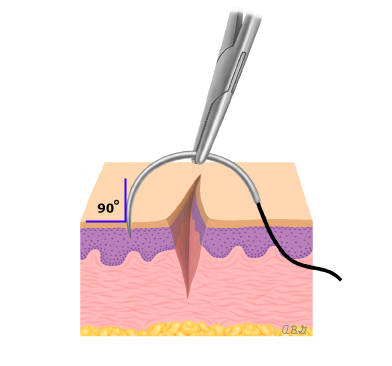 22
SUTURING TECHNIQES
presentation title
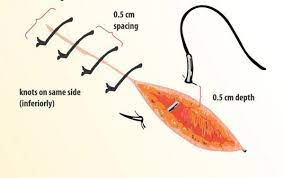 23
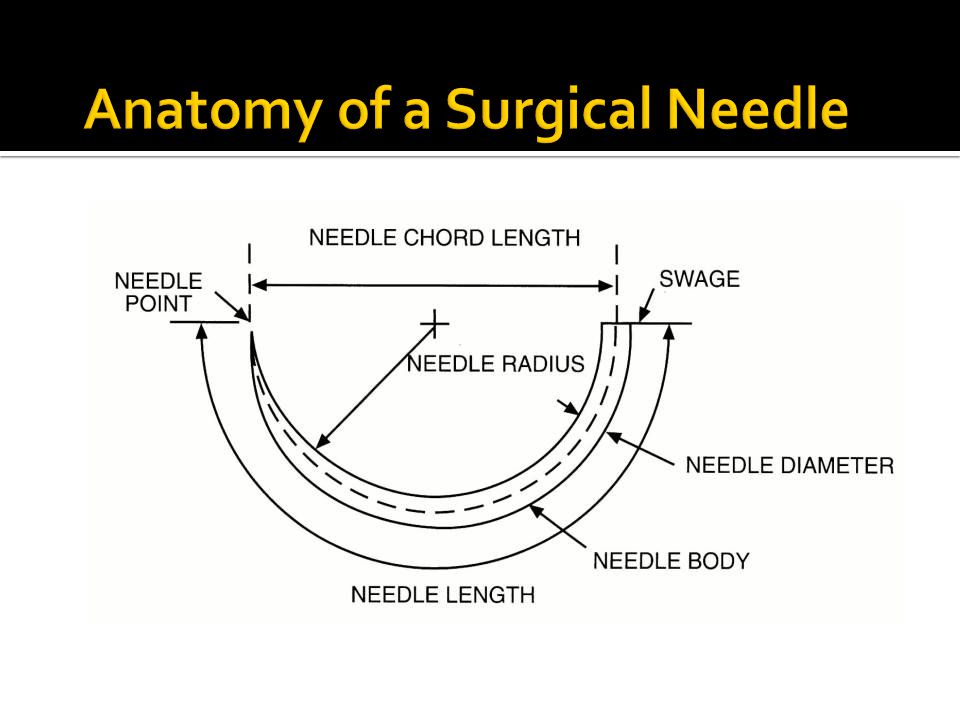 presentation title
24
SUTURE MATERIALS
presentation title
25
NEEDLES
presentation title
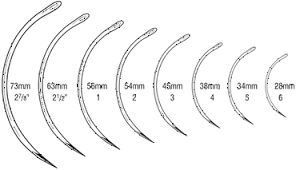 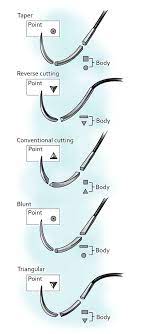 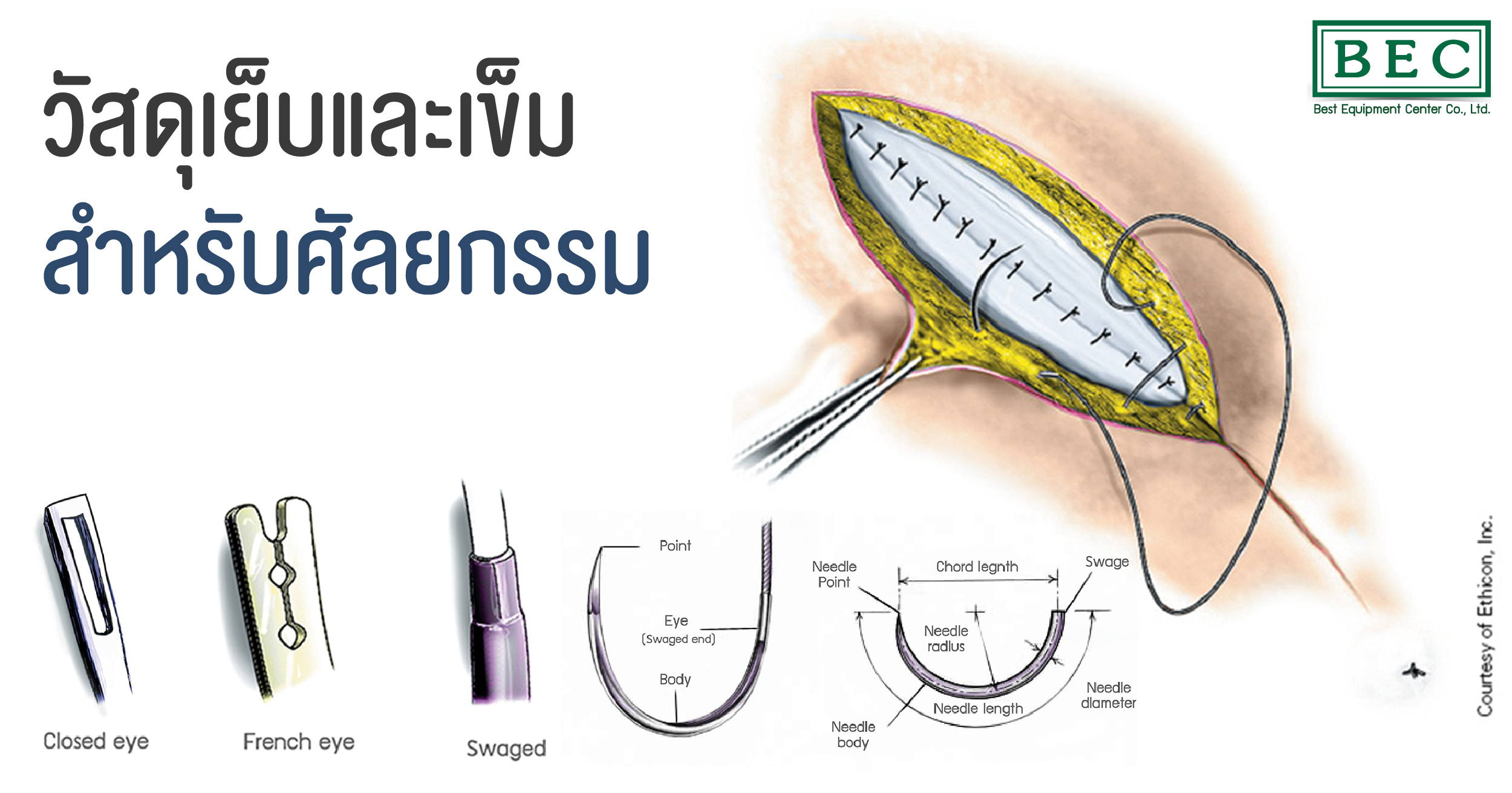 26
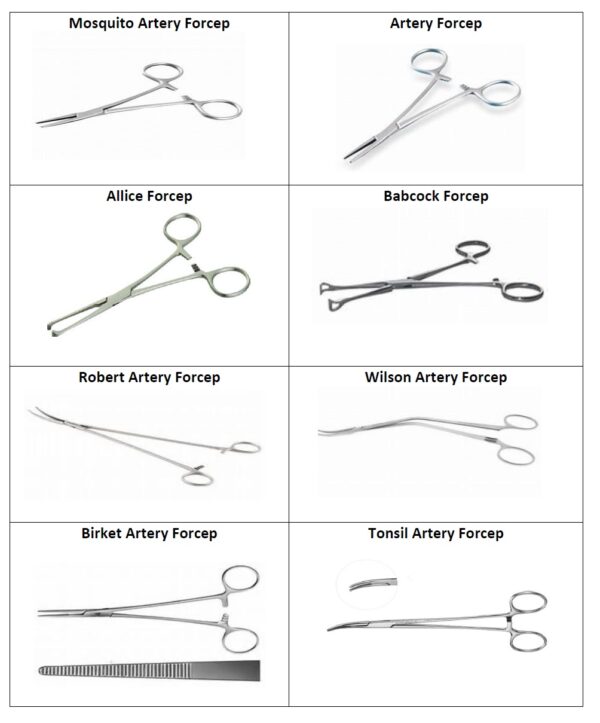 presentation title
27
presentation title
28
Type of anesthesia
presentation title
General Anesthesia
Regional Anesthesia; This type of anesthesia, including spinal blocks and epidurals
Local Anesthesia
29
side effects and complications
presentation title
Nausea and vomiting 	            Chills and shivering (hypothermia)
Muscle aches                              Sore throat                                  
Postoperative delirium               Itching
Postoperative delirium or cognitive dysfunction
Malignant hyperthermia
30
risks of anesthesia
presentation title
Most side effects are minor and temporary, such as nausea, vomiting, chills, confusion for a few days, and a sore throat caused by a breathing tube.
31
Based on duration of action
presentation title
Ultra short
short
medium
long
Pulpal= <10 min
Soft tissue= 30-45 min

-Clorprocaine
-Procaine
Pulpal= 5-10 min
Soft tissue= 60-120 min

-lidocaine
-Prilocaine
Pulpal= 45-90 min
Soft tissue= 120-240 min

Mepivacaine
Artricaine
Pupal= 90-180 min
Soft tissue= 240-540 min

Bupivacaine
Etidocaine
32
Based on potency
presentation title
low
intermediate
high
-Procaine
-Chlorprocaine
-Lidocaine
-Mepivacaine
-Tetracaine
-Bupivacaine
-Dibucaine
33
presentation title
Sep
oct
nov
dec
jan
Synergize scalable 
e-commerce
Disseminate standardized 
metrics
Coordinate 
e-business applications
Foster holistically superior methodologies
Deploy strategic networks with compelling 
e-business needs
Timeline
34
Areas of focus
presentation title
B2B marketscenarios
Cloud-based opportunities
Develop winning strategies to keep ahead of the competition
Capitalize on low hanging fruit to identify a ballpark value
Visualize customer directed convergence
Iterative approaches to corporate strategy
Establish a management framework from the inside
35
ROI
Envision multimedia-based expertise and cross-media growth strategies Visualize quality intellectual capital Engage worldwide methodologies with web-enabled technologies
presentation title
Niche markets
Pursue scalable customer service through sustainable strategiesEngage top-line web services with cutting-edge deliverables
How we got there
Supply chains
Cultivate one-to-one customer service with robust ideas Maximize timely deliverables for real-time schemas
36
Summary
presentation title
At Contoso, we believe in giving 110%. By using our next-generation data architecture, we help organizations virtually manage agile workflows. We thrive because of our market knowledge and great team behind our product. As our CEO says, "Efficiencies will come from proactively transforming how we do business."
37
Thank you
Mirjam Nilsson​
mirjam@contoso.com | www.contoso.com